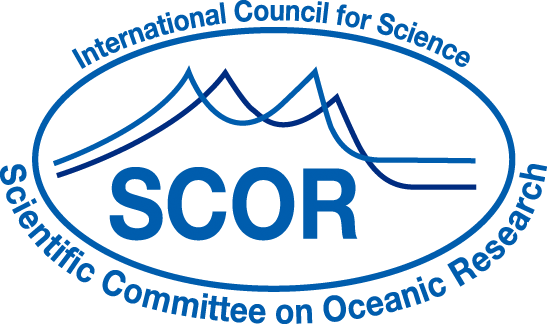 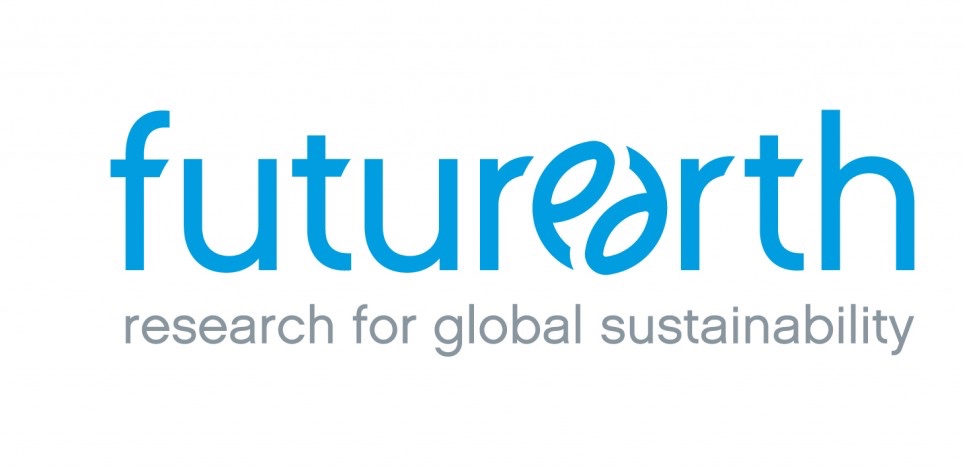 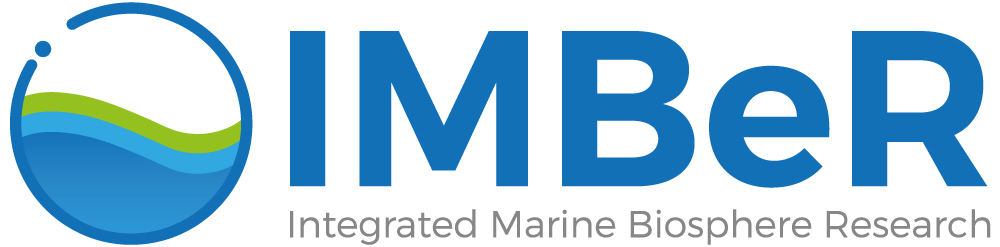 Ocean sustainability under global change 
for the benefit of society
Selected updates since Oct 2021 for SCOR 2022 Annual Meeting
www.imber.info  |        @imber_ipo  |         @IMBeR-IPO-China
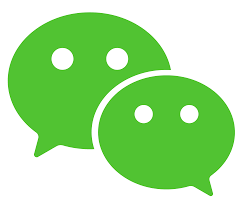 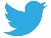 International Project Office - China
State Key Laboratory of Estuarine and Coastal Research East China Normal University
Shanghai, China
imber@ecnu.edu.cn
imber.ecnu.edu.cn
International Project Office - Canada
Dalhousie University
Halifax, Nova Scotia
Canada
imber@dal.ca
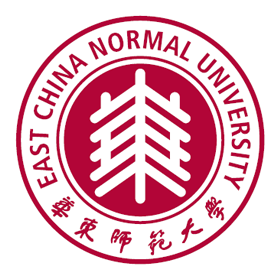 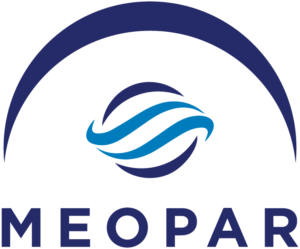 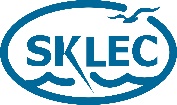 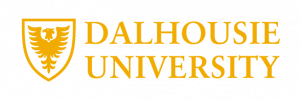 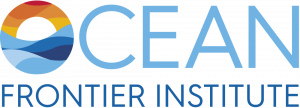 Dr. Diana Ruiz Pino
New Scientific Steering Committee Chair
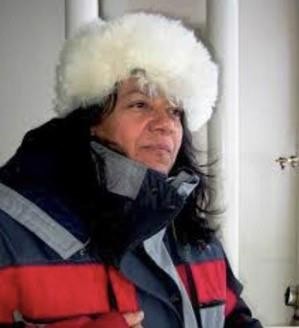 Biogeochemist Oceanographer
Sorbonne Université - Laboratoire LOCEAN, Paris, France

Ocean carbon cycle, OMZ, acidification and climate change  Times series, International Oceanographic cruises,  Biogeochemical model, pH sensors, Ecosystem restauration
UN Decade of Ocean Sciences
COCAS Project 2021-2030
Marine Heat Waves Exemplar Co-design GOOS, 2022

Transdisciplinarity : Natural, Social Science, Artist,  Civil Society,Governments and Business Networking, capacity building, transfer of knowledge  Global South for a Global Ocean
See her intro video in French / English / Spanish on imber.info
Many thanks to the Former Chair Dr. Carol Robinson
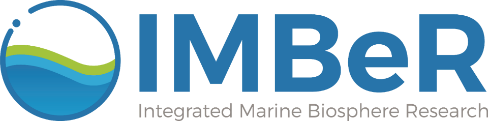 Scientific Steering Committee (SSC) 2022
ThorstenBlenckner







Social-ecological
Sweden
AndreaBelgrano







MacroecologyFood webs
Sweden
DianaRuiz Pino







Biogeochemist
Oceanographer
France
MarionGehlen







Marine Biogeochemist
modelling
France
Alice
Newton







Social-
ecological
Portugal
NinaBednaršek







Multiple stressors
Ocean Interventions
Slovenia
David
VanderZwaag







Law

Canada
DerekArmitage







Governance

Canada
Alistair 
Hobday







Climate 
adaptation
Australia
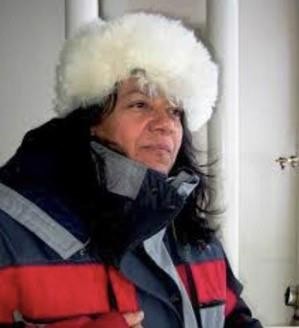 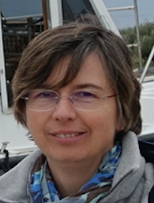 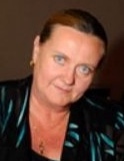 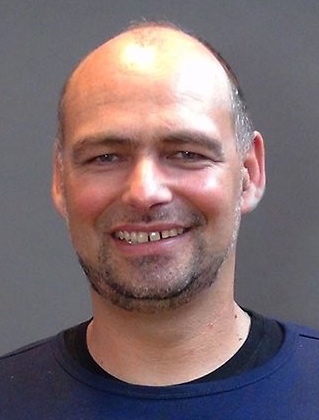 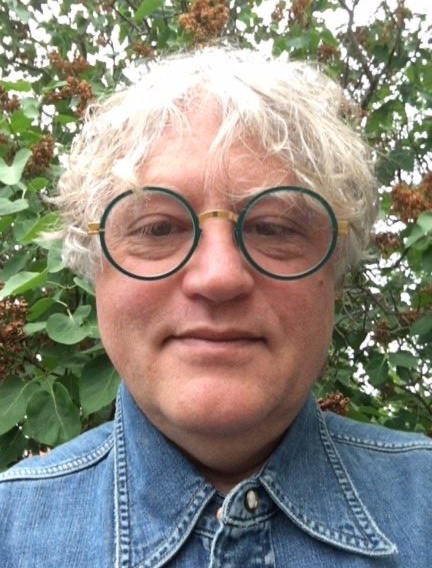 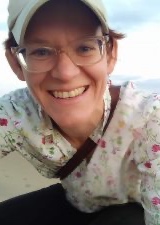 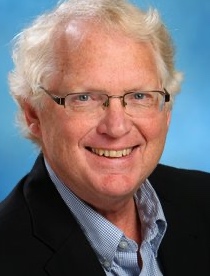 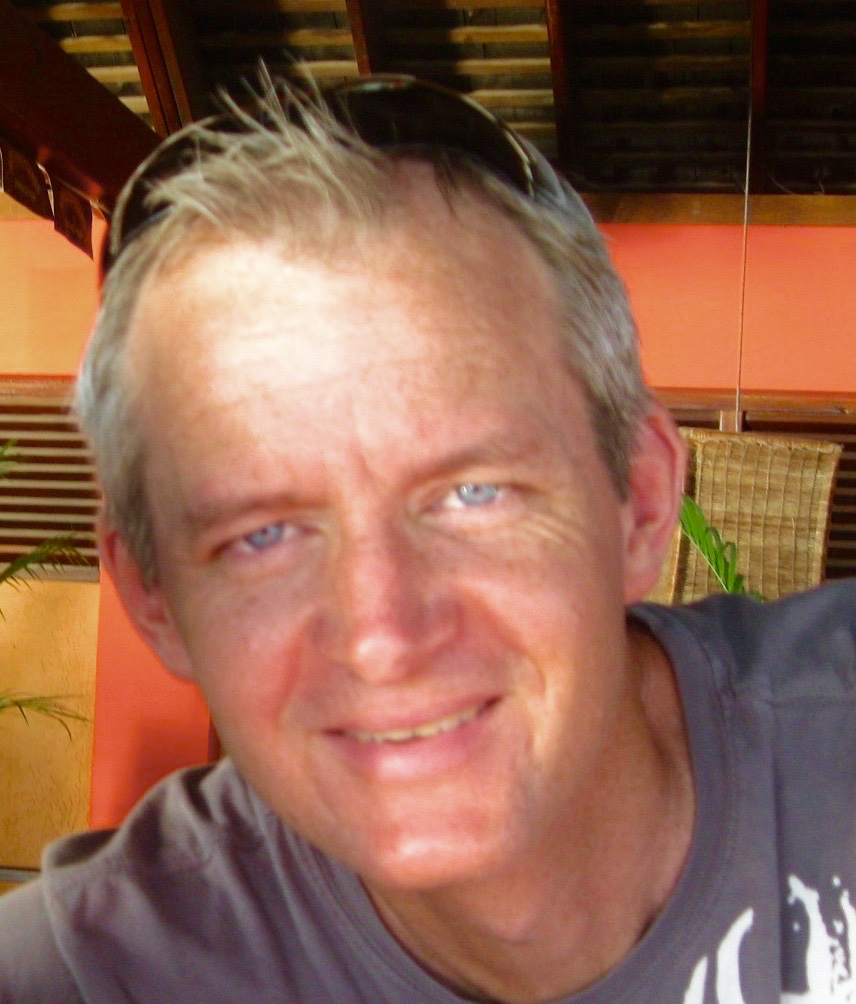 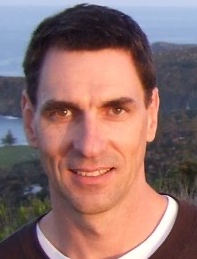 new
new
new
JinglingRen







Biogeochemist
Oceanographer
China
Suvaluck 
Satumanatpan







Fisheries 
governance
Thailand
Nireka 
Weeratunge 







Socio-cultural 
anthropology
Sri Lanka
MicaelaTrimble







Social-
ecological
Uruguay
Boris
Worm







IPO-Canada host representative
Canada
DongyanLiu







IPO-China host representative
China
Samiya
Selim







Early Career representative
Bangladesh
Lynne 
Shannon







Ecological 
modelling
South Africa
Narriman 
Jiddawi







Socio-
economics
Tanzania
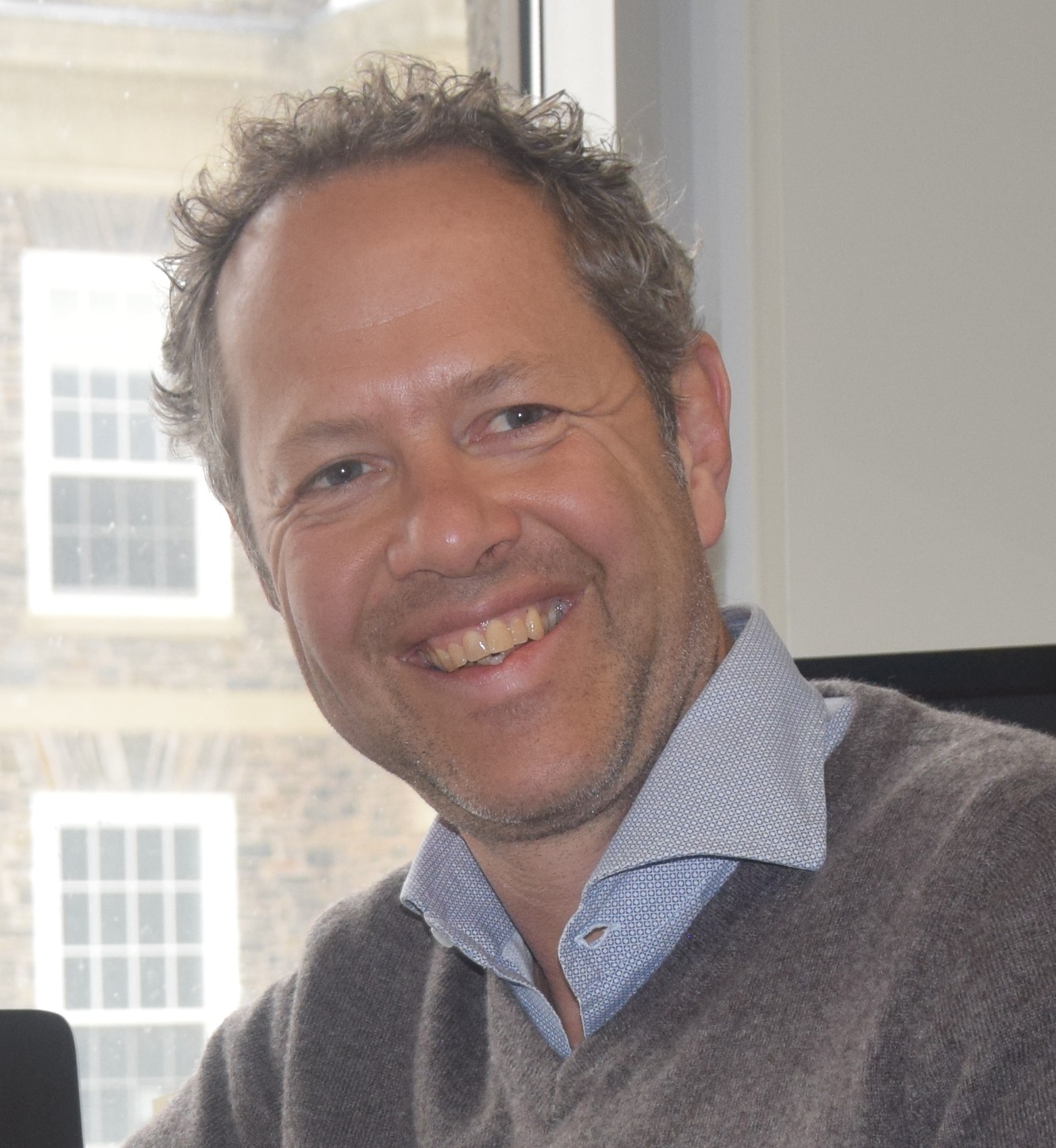 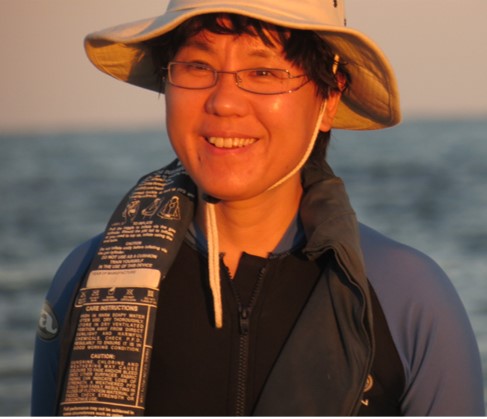 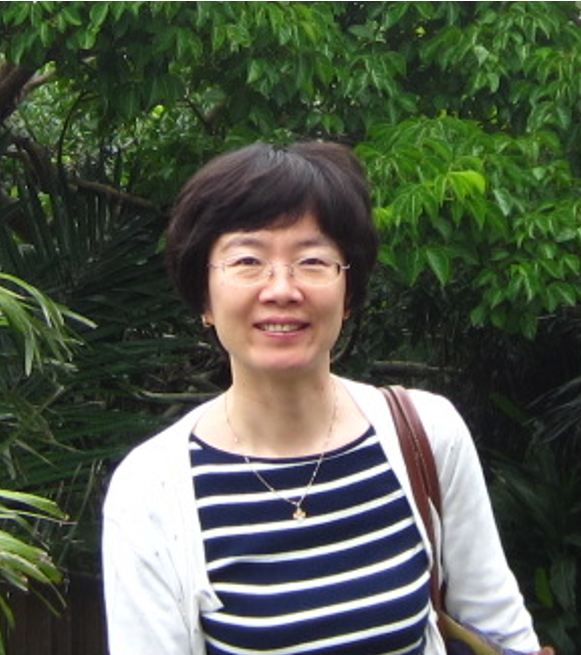 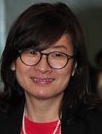 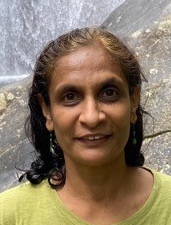 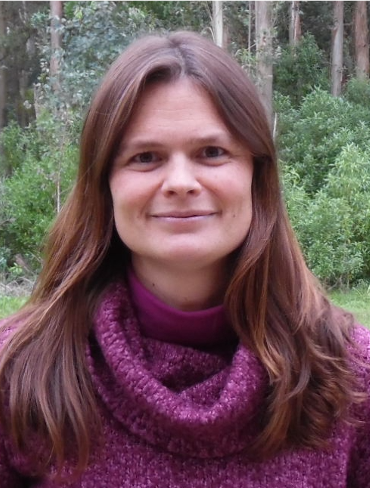 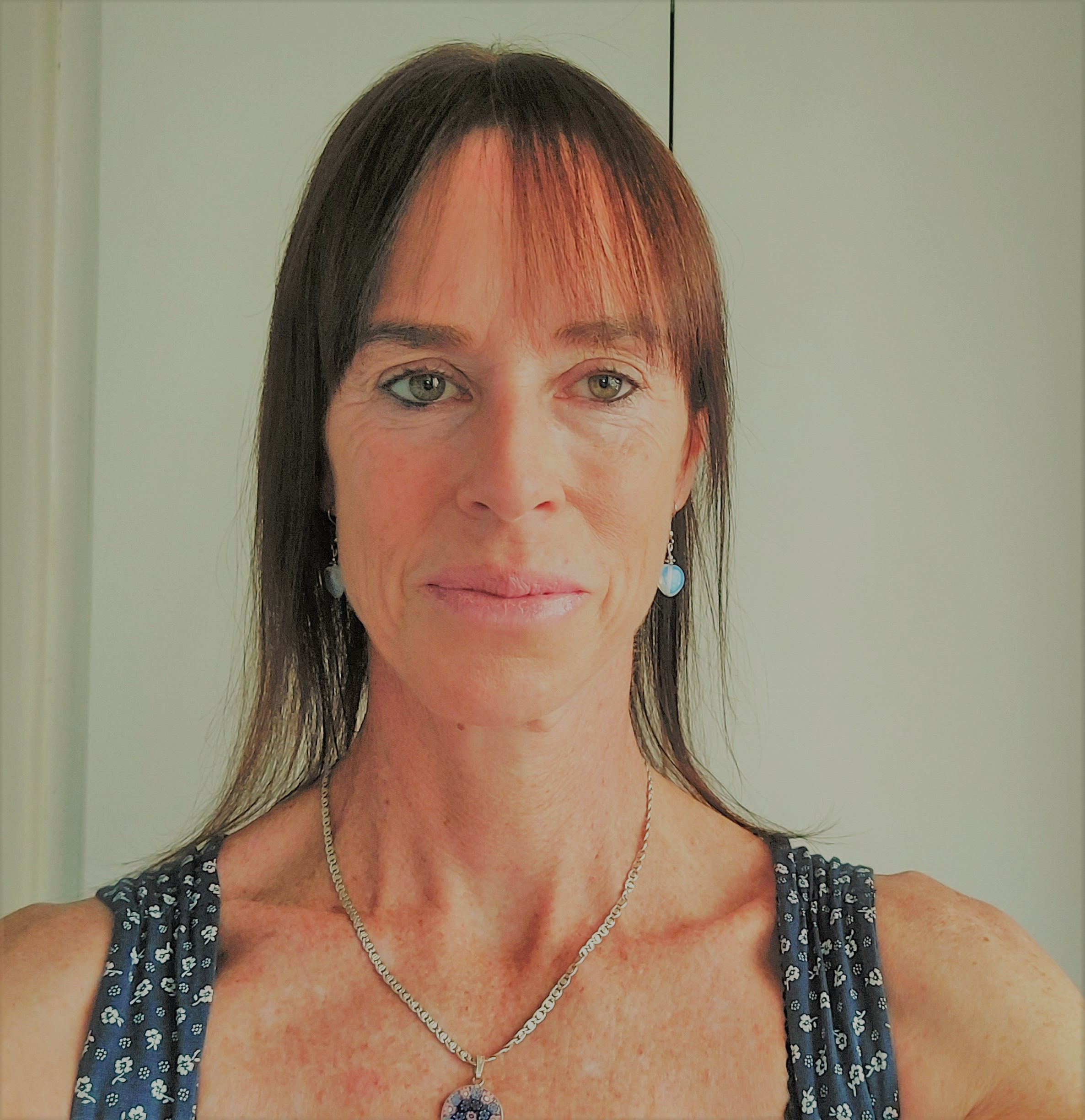 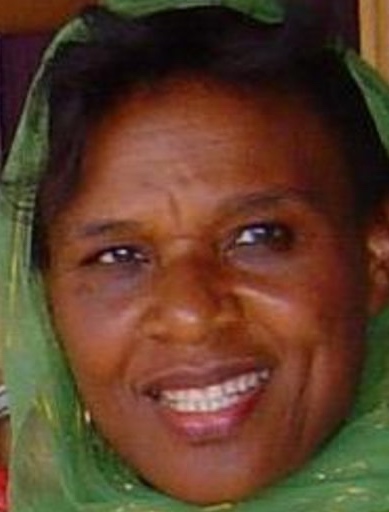 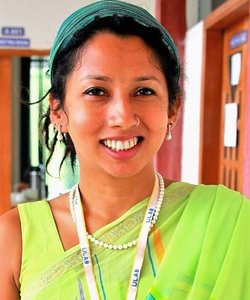 new
new
new
new
new
Ex-Officio SSC
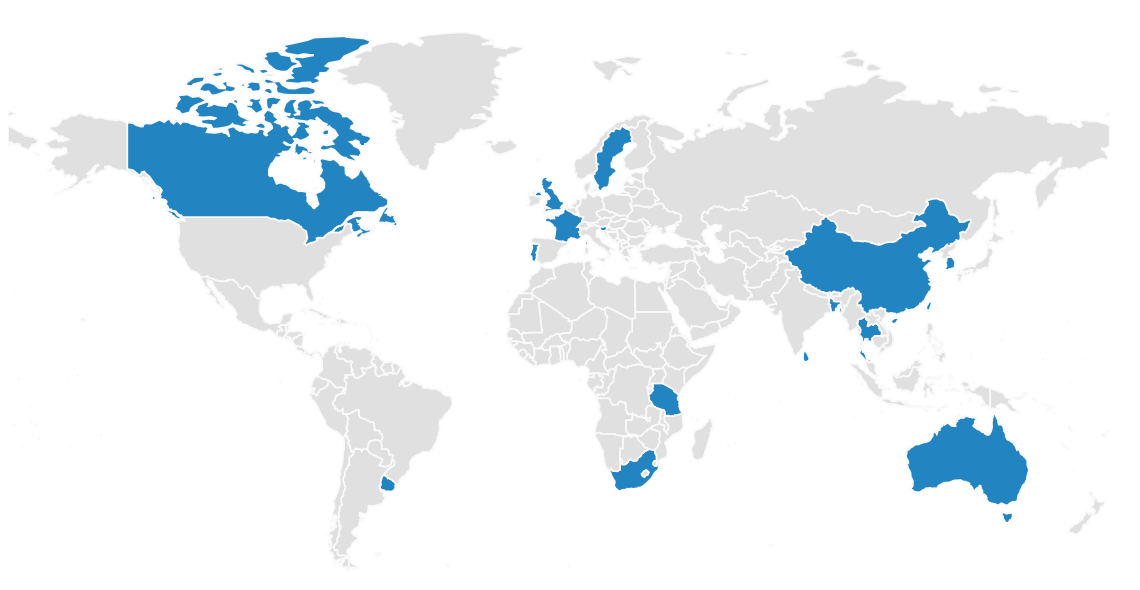 Plus 12 ex-officio SSC members from Regional Programmes and Working Groups
16 SSC members from 13 countries across 6 continents
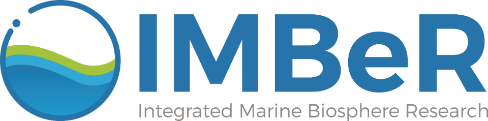 Major Events 2021-2022
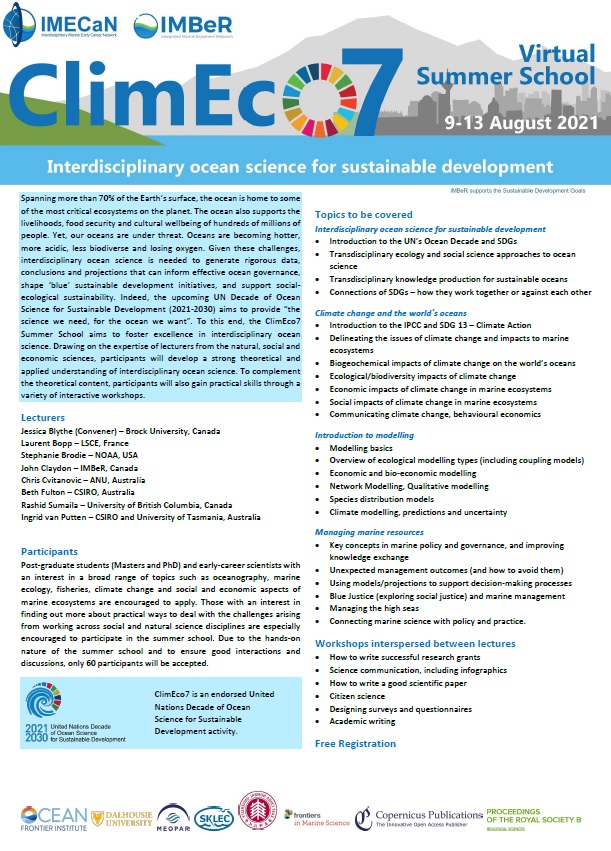 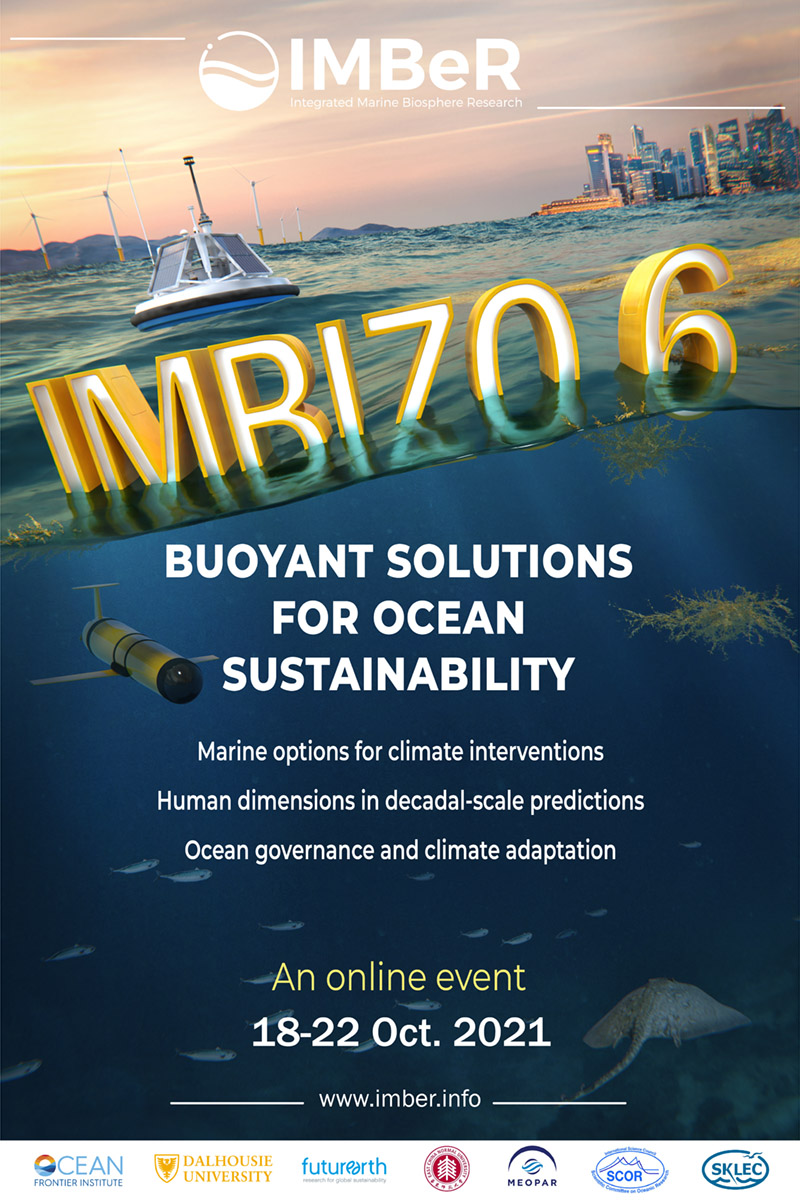 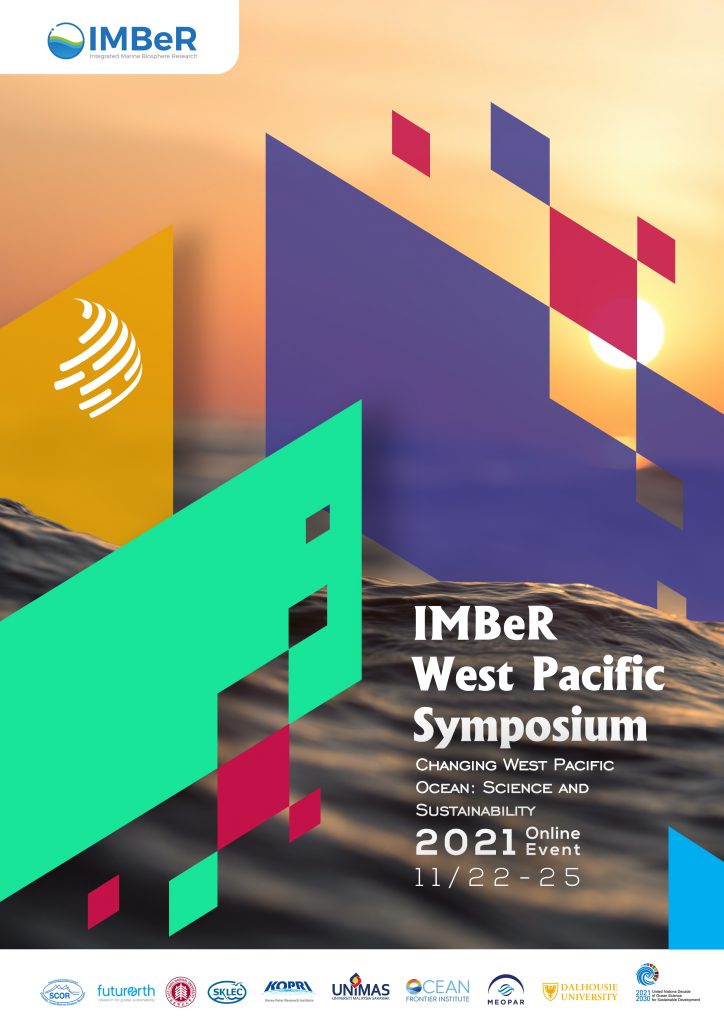 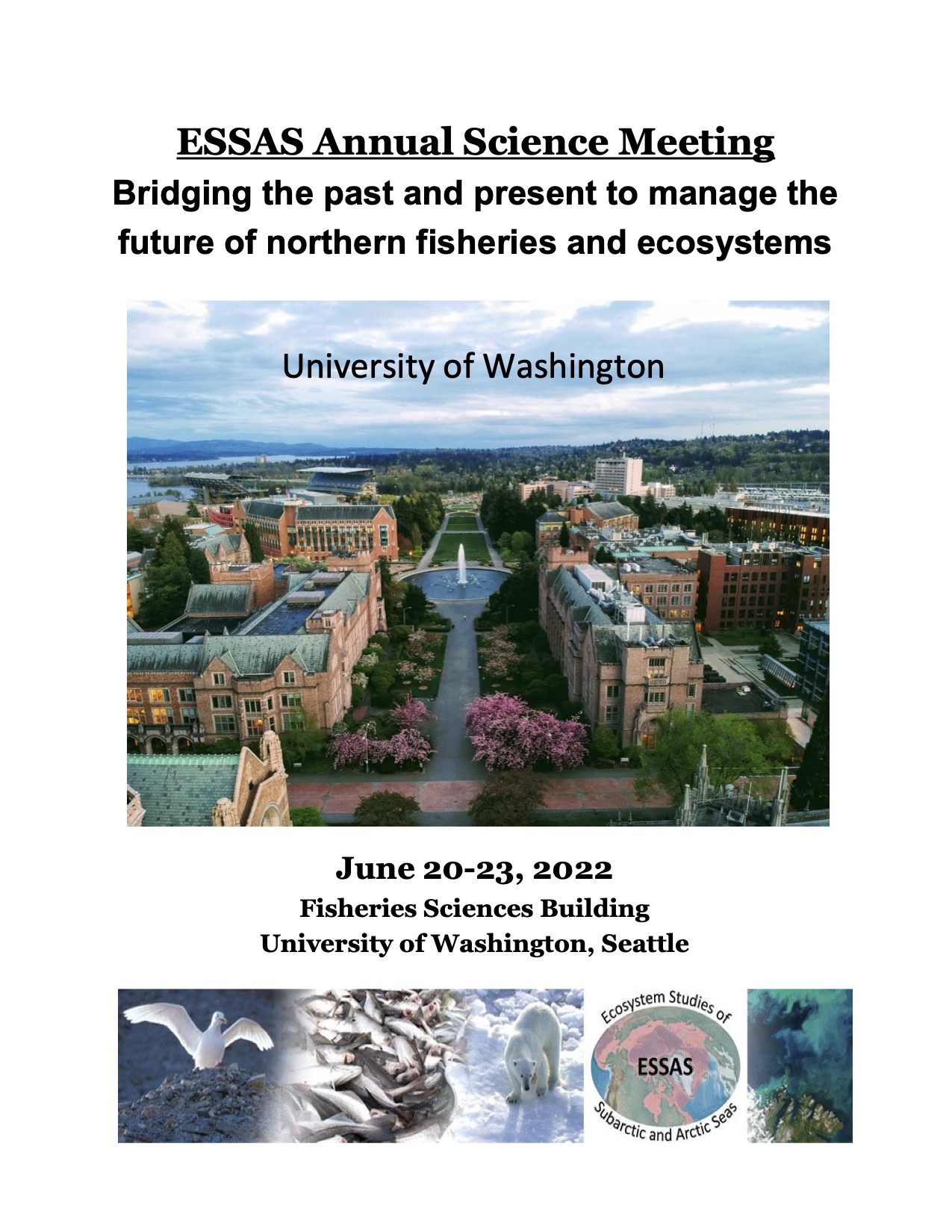 IMBeR Summer School
Online, 2021
IMBeR Workshop
Online, 2021
West Pacific Symposium
Shanghai & Online, 2021
ESSAS Meeting
Seattle & Online, 2022
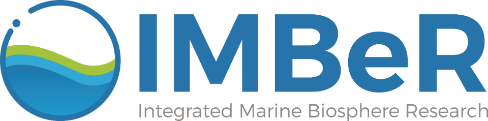 Publications
2021 – 2022
Rate over time
SDGs
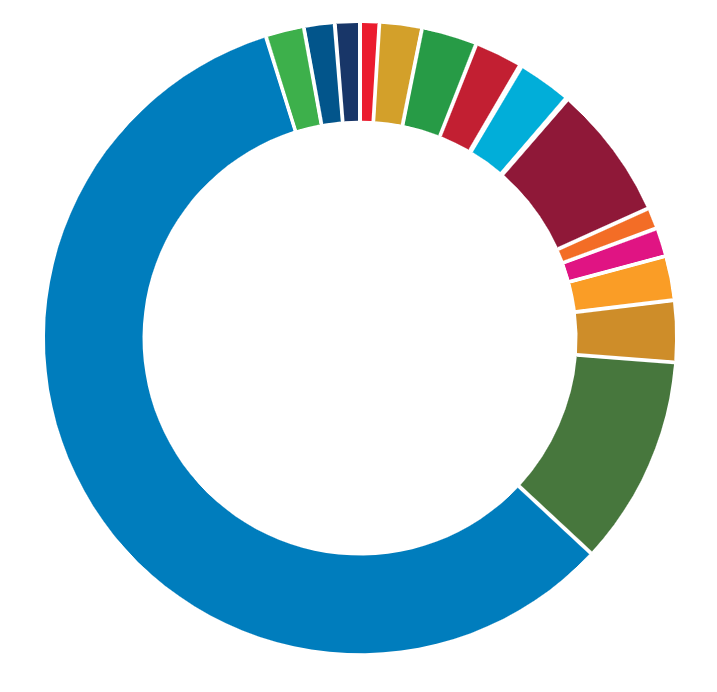 12	- arising from IMBeR
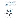 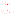 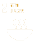 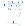 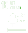 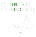 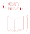 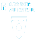 84	- benefitted from IMBeR
IMBeR
Publications  and the  UN SDGs
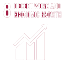 Publications per year
200
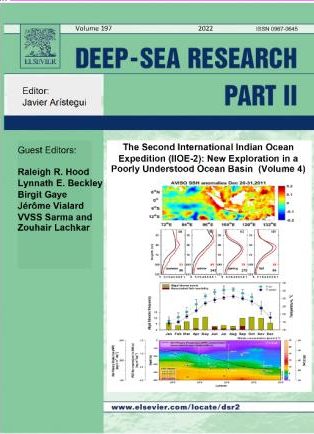 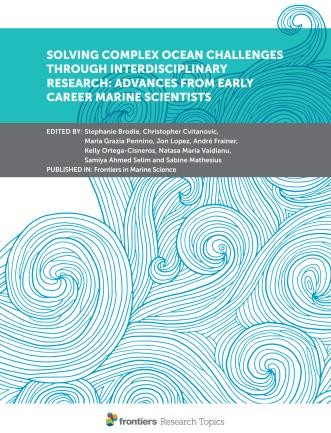 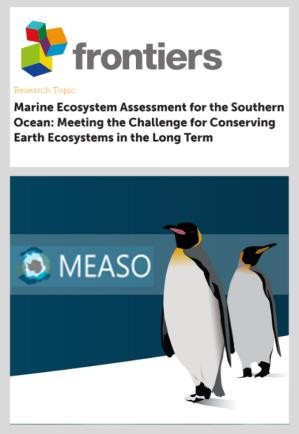 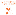 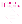 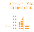 150
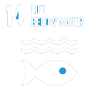 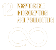 100
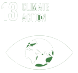 50
0
2016 ‘17	‘18	‘19	‘20	‘21	‘22
up to July only
8  - Policy relevant report
>70% contributes to SDG 14
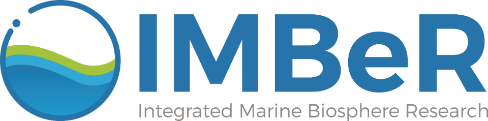 Implementation Strategy
Scientific Steering
Committee
International
Project Offices
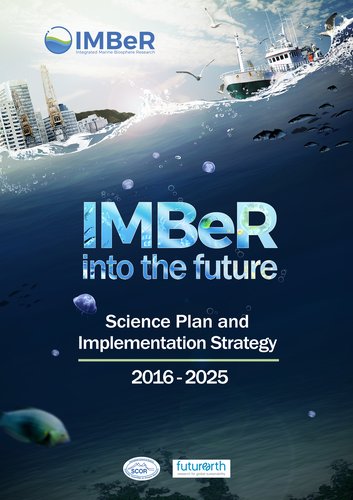 Working Groups
+
Regional Programmes
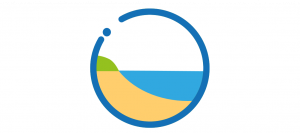 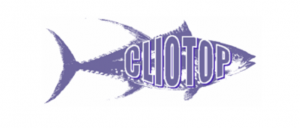 Continental Margins
Working Group
Climate Impacts on Oceanic Top Predators
Future Earth Coasts
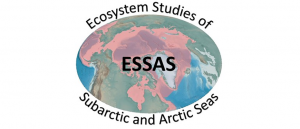 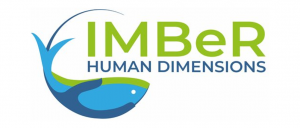 Ecosystem Studies of Sub-arctic and Arctic Seas
Working
Group
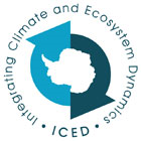 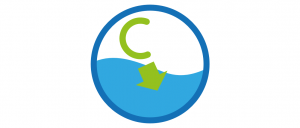 Integrating Climate and Ecosystem Dynamics
Integrated Ocean Carbon Research
IOC-IOCCP, WCRP/CLIVAR, SOLAS, GCP
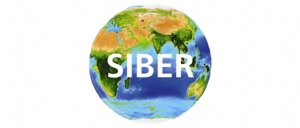 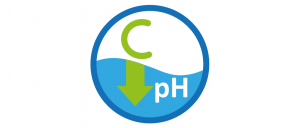 Sustained Indian Ocean Biogeochemistry and Ecosystem Research
SOLAS-IMBeR Ocean Acidification
Science Plan & Implementation Strategy 2016-2025
Endorsed Projects
Synthesis Groups
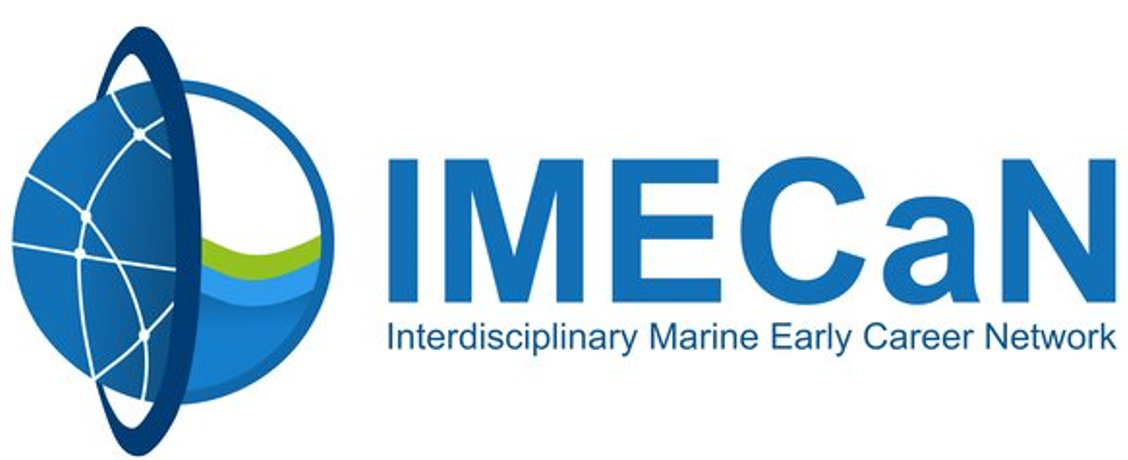 Ongoing Activities
Climate Impacts on Oceanic Top Predators (CLIOTOP)
Regional Programme
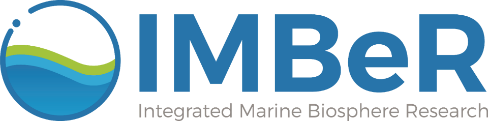 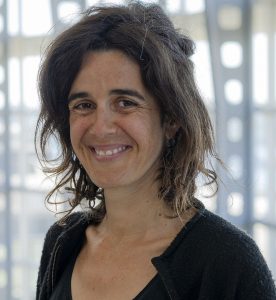 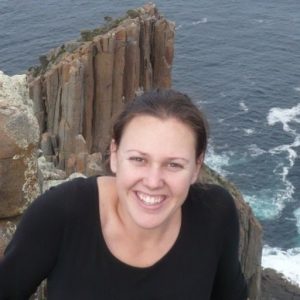 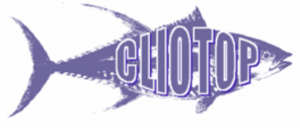 Anne Lorrain and Heidi Pethybridge
Operating since 2005, and now it is in the third phase (2016-2025).
Heidi Pethybridge
Australia
Anne Lorrain
France
Organise large-scale comparative efforts to elucidate key processes involved in the interaction between climate variability and change and human uses of the ocean on the structure of pelagic ecosystems and large marine species. 
Seek to develop predictive capability for these socio-ecological systems and evaluate adaptation options to ensure future sustainability.
Call for cross-disciplinary task teams nominations
Provides seed funding ($1000 to $4000 USD): bringing task team members together, funding research projects, workshops and/or publication costs. 

Proposal submission deadline: Friday 31st October 2022
Indo-Pacific Region: marine biogeochemistry, biodiversity, sustainability (IMBeR IPR)
Synthesis Group
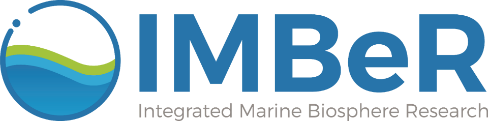 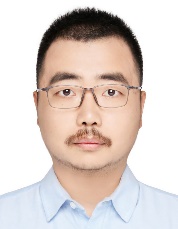 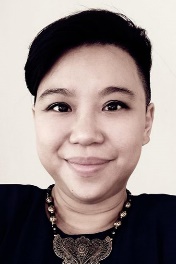 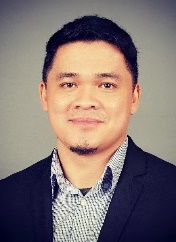 Shan Jiang, Aazani binti Mujahid, Deo Florence L. Onda, Romanus Edy Prabowo, Fan Wang and Jing Zhang
Set up in 2022, work program for 10 years
Shan Jiang
China
Aazani binti Mujahid
Malaysia
Deo Florence L. Onda
the Philippines
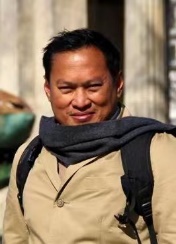 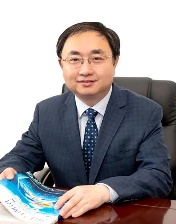 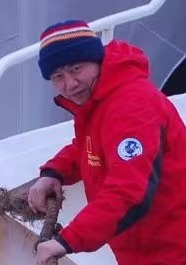 Objectives
Determine material fluxes in the sea areas between the Pacific and the Indian
Observe marine biodiversity in the sea areas
Understand the multi-spheres (Atmosphere-Hydrosphere-Biosphere-Lithosphere) interactions in terms of future climate changes
Contribution to the science based sustainable growth and protected areas management by using scientific research
Romanus Edy Prabowo
Indonesia
Fan Wang
China
Jing Zhang
China
IMBeR IPR Workshop: Shared research assets and interests for the West Pacific-the Indian Ocean studies
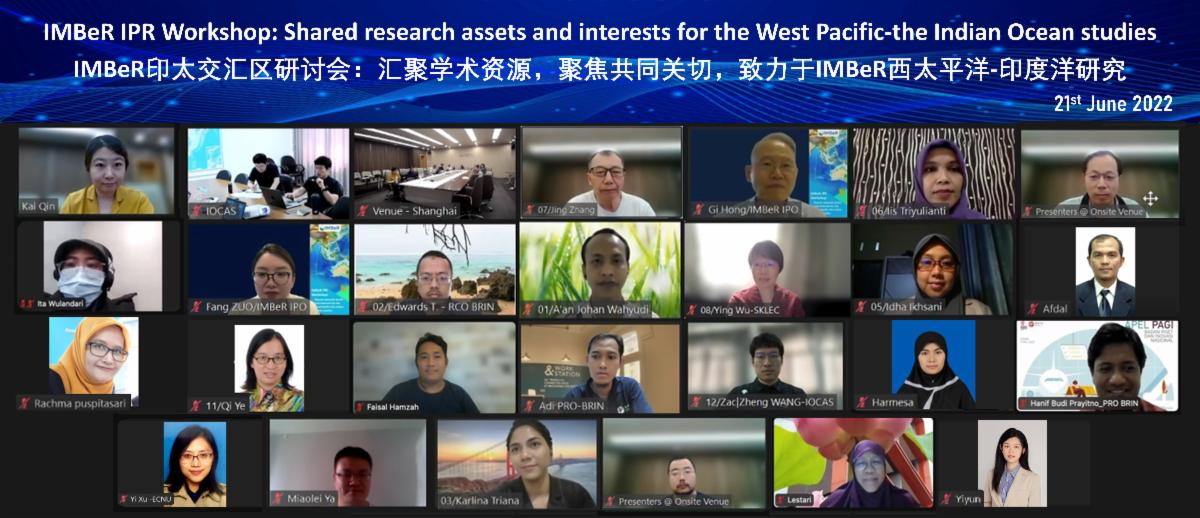 Online, 21 June 2022
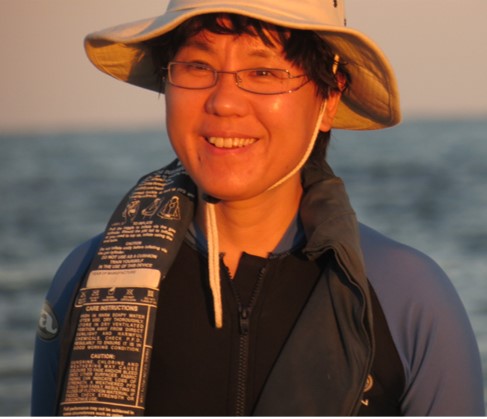 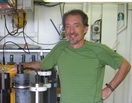 Post-Eutrophication
Synthesis Group
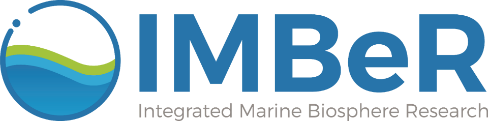 Dongyan Liu and Peter Thompson
Duration: 2022-2025, 18 members, 12 countries (six continents)
First online meeting in October/November 2022
Dongyan Liu
China
Peter Thompson
Australia
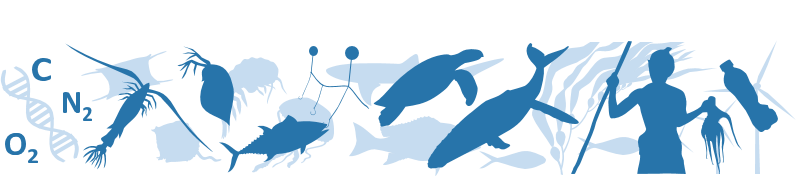 Contributes to
IMBeR Grand Challenge I
Understanding and quantifying the state and variability of marine ecosystems
The group wishes to provide scientifically robust solutions to the global community to remove any human-induced HABs which disturb the natural ecosystem greatly.
the existing knowledge on the nature of HABs and their impact on the adjacent marine ecosystems, 
national or regional nutrient reduction policies, 
the consequences of such policies on sites, and further wishes to 
elucidate the relationship between nutrient reduction policies and climate-driven effects.
Future Plans
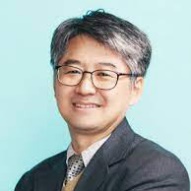 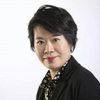 Ocean Color based Plant species identification and Carbon flux in the Indo-Pacific oceans (OCPC) 
Synthesis Group
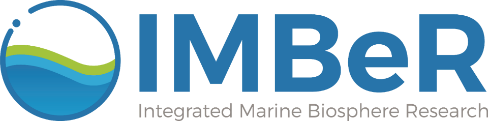 Young-Je Park
Korea
Fang Shen
China
Young-Je Park and Fang Shen
Set up in 2022, work program for 10 years, 10 members, five countries (Korea, China, Japan, UK and US)
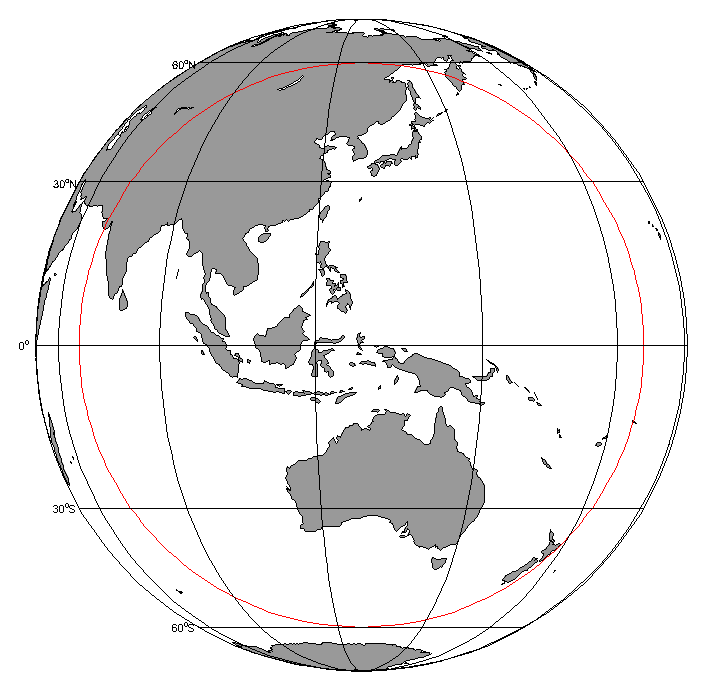 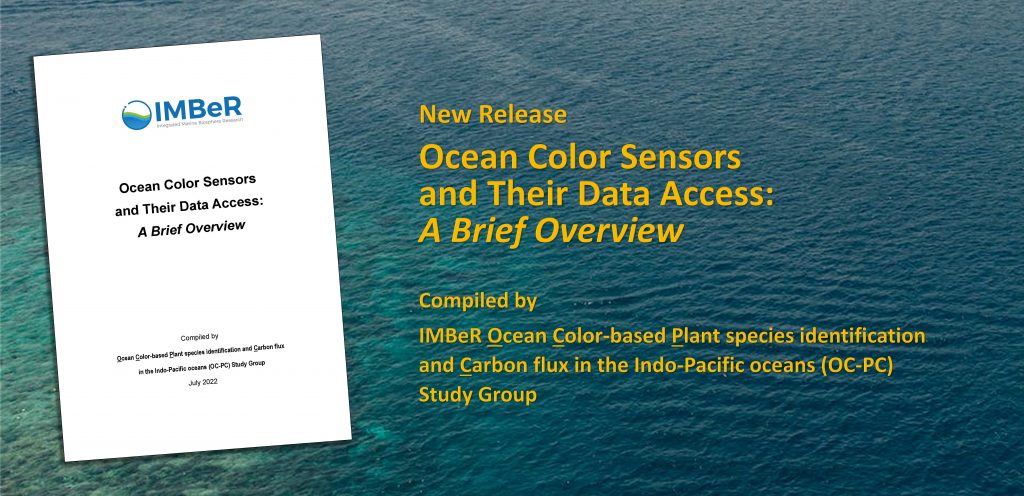 Work Program (2022-2032):
Develop algorithms to quantify carbon fluxes mediated by marine biosphere
Synthesis for the East Indian and the West Pacific Ocean
Training session – one session a year
Submitted a proposal for ESA-Future Earth Joint Program September 2022
www.imber.info or IMBeR OC-PC Study Group (no login needed)
[Speaker Notes: https://imber.info/science/focus-study-groups/]
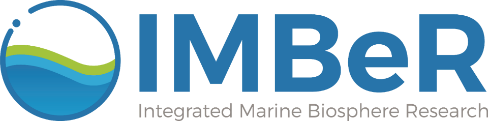 Capacity Development
and Training
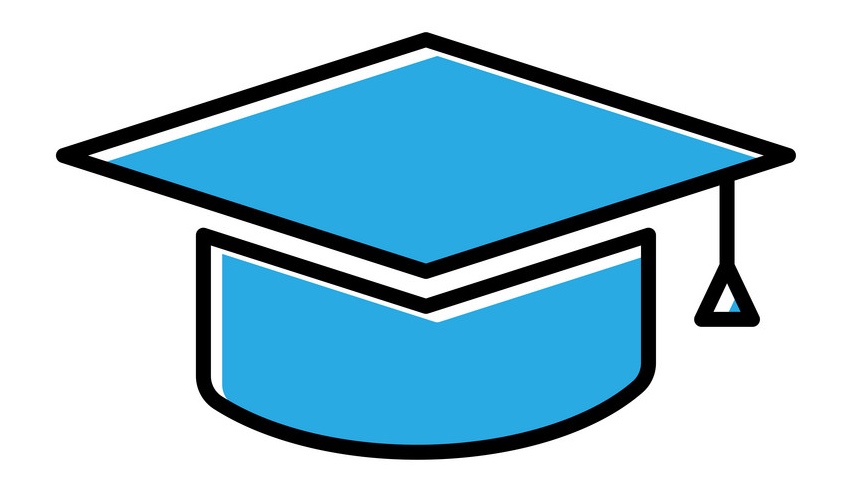 Young Scholar (IYS) Program 2022-2025: Applications Open
Networking mentors-mentees for mentee initiative research completion to assist conception of scientific ideas to publication.
10 mentees and mentors from the established laboratories 
Mentors may host selected mentees in their laboratories
Training Course on Coastal Blue Carbon Accounting
To assist countries to include coastal blue carbon in their national greenhouse gas inventories to meet the purposes of UNFCCC 1992 and Paris Agreement 2015
IPO-China, State Key Laboratory of Estuarine and Coastal Research and Institute of Eco-Chongming, ECNU
Submitted proposals to NSFC (April 2022) and to SDGs Collaborative Funding program (August 2022)
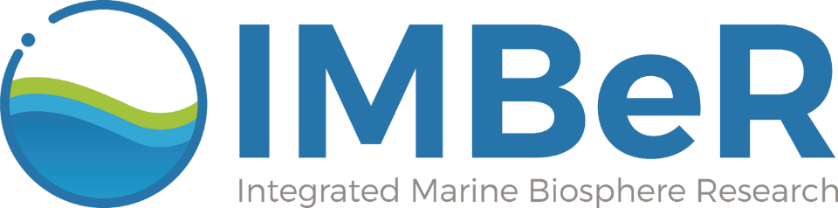 Integrated Marine Biosphere Research
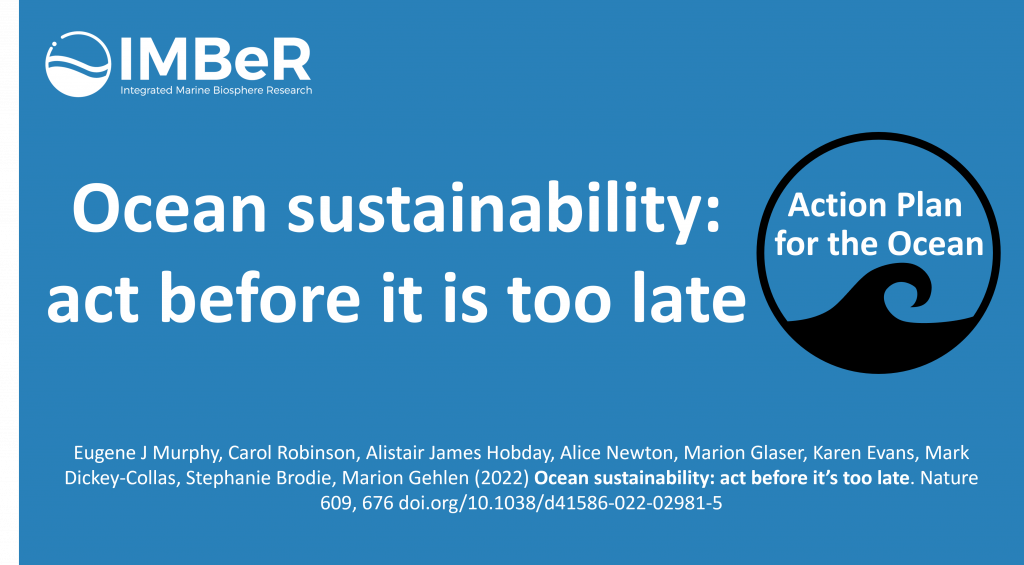 Thank you SCOR
www.imber.info  |        @imber_ipo  |         @IMBeR-IPO-China
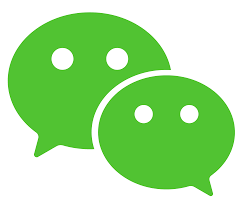 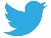